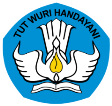 PENILAIAN HASIL BELAJARKurikulum 2013
Bimtek Kab. Banyumas
22 Nopember 2014
Kementerian Pendidikan dan Kebudayaan
Direktorat Jenderal Pendidikan Menengah
Direktorat Pembinaan Sekolah Menengah Atas
PENILAIAN HASIL BELAJAR
Siapa
Kapan
Dimana
Ketuntasan Belajar
Ruang Lingkup
Mekanisme
Prosedur 
Instrumen Penilaian
Pengolahan
Laporan Hasil Belajar
PENILAIAN HASIL BELAJAROLEH PENDIDIK
Penilaian Autentik adalah bentuk penilaian yang menghendaki peserta didik menampilkan sikap, menggunakan pengetahuan dan keterampilan yang diperoleh dari pembelajaran dalam melakukan tugas pada situasi yang sesungguhnya
2
PENILAIAN HASIL BELAJAROLEH PENDIDIK
Penilaian hasil belajar oleh pendidik dilaksanakan dalam bentuk penilaian autentik dan non-autentik.
Bentuk penilaian autentik mencakup penilaian berdasarkan pengamatan, tugas ke lapangan, portofolio, proyek, produk, jurnal, kerja laboratorium dan unjuk kerja, serta penilaian diri.
Bentuk penilaian non-autentik mencakup tes, ulangan, dan ujian.
2
FUNGSI PENILAIAN
Penilaian Hasil Belajar oleh Pendidik dilaksanakan untuk memenuhi fungsi formatif dan sumatif dalam penilaian.

Penilaian Hasil Belajar oleh Pendidik berfungsi untuk memantau kemajuan belajar, memantau hasil belajar, dan mendeteksi kebutuhan perbaikan hasil belajar peserta didik secara berkesinambungan.
3
TUJUAN PENILAIAN
Penilaian Hasil Belajar oleh Pendidik  bertujuan untuk:
mengetahui tingkat penguasaan kompetensi;
menetapkan ketuntasan penguasaan      kompetensi;
menetapkan program perbaikan atau     pengayaan berdasarkan  tingkat penguasaan  kompetensi; dan
memperbaiki proses pembelajaran.
4
PRINSIP-PRINSIP PENILAIAN
Penilaian Hasil Belajar oleh Pendidik dilakukan terhadap penguasaan  tingkat kompetensi sebagai capaian pembelajaran. Jadi bukan KOMPETISI
Penilaian kompetensi adalah penilaian DISKRIT bukan KONTINU
Penilaian DISKRIT pada skala 1 – 4
Penilaian kompetensi berkaitan dengan penguasaan, maka setiap melakukan penilaian dibuat rubrik
Penilaian dalam bentuk deskripsi: tidak/atau kurang kompeten, cukup kompeten, kompeten, sangat kompeten ( tidak/kurang menguasai, cukup menguasai, menguasai, sangat menguasai)
Nilai dalam bentuk: D, C, B, A atau 1, 2, 3, 4
Penilaian Hasil Belajar oleh Pendidik diterapkan berdasarkan prinsip umum dan prinsip khusus.
5
PRINSIP UMUM PENILAIAN
Sahih
Objektif
Adil
Terpadu
Terbuka
Holistik dan Berkesinambungan
Sistematik
Akuntabel
Edukatif
6
PRINSIP KHUSUS PENILAIAN AUTENTIK
Materi penilaian dikembangkan dari kurikulum.
Bersifat lintas muatan atau mata pelajaran.
Berkaitan dengan kemampuan peserta didik.
Berbasis kinerja peserta didik.
Memotivasi belajar peserta didik.
Menekankan pada kegiatan dan pengalaman belajar peserta didik.
Memberi kebebasan peserta didik untuk mengkonstruksi responnya.
Menekankan keterpaduan sikap, pengetahuan, dan keterampilan.
Mengembangkan kemampuan berpikir divergen.
Menjadi bagian yang tidak terpisahkan dari pembelajaran.
Menghendaki balikan yang segera dan terus menerus.
Menekankan konteks yang mencerminkan dunia nyata.
Terkait dengan dunia kerja.
Menggunakan data yang diperoleh langsung dari dunia nyata.
Menggunakan berbagai cara dan instrumen.
7
PRINSIP KHUSUS PENILAIAN AUTENTIK
Materi penilaian dikembangkan dari kurikulum.
Bersifat lintas muatan atau mata pelajaran.
Berkaitan dengan kemampuan peserta didik.
Berbasis kinerja peserta didik.
Memotivasi belajar peserta didik.
Menekankan pada kegiatan dan pengalaman belajar peserta didik.
Memberi kebebasan peserta didik untuk mengkonstruksi responnya.
Menekankan keterpaduan sikap, pengetahuan, dan keterampilan.
Mengembangkan kemampuan berpikir divergen.
Menjadi bagian yang tidak terpisahkan dari pembelajaran.
Menghendaki balikan yang segera dan terus menerus.
Menekankan konteks yang mencerminkan dunia nyata.
Terkait dengan dunia kerja.
Menggunakan data yang diperoleh langsung dari dunia nyata.
Menggunakan berbagai cara dan instrumen.
7
ACUAN PENILAIAN & 
BATAS KETUNTASAN
Penilaian Acuan Kriteria:  penilaian kemajuan peserta didik dibandingkan dengan kriteria capaian kompetensi yang ditetapkan.
Acuan Kriteria menggunakan modus untuk sikap, rerata untuk pengetahuan, dan capaian optimum untuk keterampilan.
Modus untuk ketuntasan kompetensi sikap  ditetapkan dengan predikat Baik.
Skor rerata untuk ketuntasan kompetensi pengetahuan ditetapkan paling kecil 2,67.
Capaian optimum untuk ketuntasan kompetensi keterampilan ditetapkan paling kecil 2,67.
8
KRITERIA KETUNTASAN BERBASIS KOMPETENSI
KRITERIA KETUNTASAN BERBASIS KOMPETENSI
1
2
3
4
KRITERIA KETUNTASAN BERBASIS KOMPETENSI
1.33
1.67
1
2
3
4
KRITERIA KETUNTASAN BERBASIS KOMPETENSI
Batasa Ketuntasan
1.33
1.67
2.33
3.33
3.67
1
2
3
4
2.67
Ketuntasan Minimal
TINGKAT PENGUASAANBERBASIS KOMPETENSI
1.33
1.67
2.33
3.33
3.67
1
2
3
4
2.67
TINGKAT PENGUASAANBERBASIS KOMPETENSI
1.33
1.67
2.33
3.33
3.67
1
2
3
4
2.67
Menguasai  
kompetensi  33,33%
Menguasai  
kompetensi  33,33%
RUBRIK KOMPETENSI:
Kurang menguasai 
Cukup menguasai
Menguasai
Sangat menguasai
TINGKAT PENGUASAAN KOMPETENSI
1.33
1.67
2.33
3.33
3.67
1
2
3
4
2.67
Capaian Tingkat Kompetensi
Pencapaian kompetensi sikap dinyatakan dalam deskripsi kualitas tertentu, 
Pencapaian kompetensi pengetahuan dinyatakan dalam skor tertentu untuk kemampuan berpikir dan dimensi pengetahuannya, 
Pencapaian kompetensi keterampilan dinyatakan dalam deskripsi kemahiran dan/atau skor tertentu
LINGKUP PENILAIAN HASIL BELAJAR
Capaian pembelajaran
Proses Pembelajaran
Mengamati
1
Menanya
2
Mengumpulkan
informasi
3
4
Mengasosiasi
Mengkomuni-
kasikan
5
20
TEKNIK PENILAIAN
Tes Tulis
Observasi thd diskusi, tanya jawab, dan percakapan
Penugasan
Observasi
 Penilaian diri
 Penilaian teman sebaya
 Jurnal
Unjuk kerja/kinerja/praktik
 Proyek
 Produk 
 Portofolio
 Tertulis
16
WAKTU PENILAIAN
9
PENGOLAHAN
Penilaian kompetensi sikap, pengetahuan, dan keterampilan dapat dilakukan secara terpisah, karena karakternya berbeda tetapi dapat juga melalui suatu kegiatan atau peristiwa penilaian dengan instrumen penilaian yang sama 
Hasil pekerjaan peserta didik harus segera dianalisis sehingga diketahui apakah seorang peserta didik memerlukan pembelajaran remedial atau program pengayaan
10
SKALA PENILAIAN
Penilaian hasil belajar oleh Pendidik untuk kompetensi sikap, pengetahuan, dan keterampilan menggunakan SKALA PENILAIAN
Skala penilaian untuk kompetensi sikap menggunakan rentang predikat Sangat Baik (SB), Baik (B), Cukup (C), dan Kurang (K).
Skala penilaian untuk kompetensi pengetahuan dan kompetensi keterampilan menggunakan rentang angka dan huruf 4,00 (A) - 1,00 (D) dengan rincian sbb:
11
SKALAPENILAIAN
1.33
1.67
2.33
3.33
3.67
1
2
3
4
2.67
SKALAPENILAIAN
1.33
1.67
2.33
3.33
3.67
1
2
3
4
1.17
1.50
1.84
3.50
3.84
2.67
CONTOH PERHITUNGAN NILAI PENGETAHUAN
Keterangan:
4 = sangat menguasai
3 = menguasai
2 = cukup menguasai
1 = kurang menguasai
12
REKAPITULASI
DESKRIPSI KOMPETENSI PENGETAHUAN
29
REKAPITULASI
CONTOH PERHITUNGAN NILAI KETERAMPILAN
Keterangan:
4 = sangat terampil
3 = terampil
2 = cukup terampil
1 = kurang terampil
15
REKAPITULASI
32
DESKRIPSI KOMPETENSI KETERAMPILAN
33
Contoh Perhitungan Nilai SIKAP
Mata Pelajaran: ..........
34
35
REKAPITULASI
36
DESKRIPSI KOMPETENSI SIKAP DALAM MAPEL
37
PELAPORAN PENCAPAIAN KOMPETENSI 
PESERTA DIDIK
Pelaporan oleh Pendidik
Laporan hasil penilaian oleh pendidik dapat berbentuk laporan hasil ulangan harian, ulangan tengah semester, ulangan akhir semester.
Pelaporan oleh Satuan Pendidikan, meliputi:
hasil pencapaian kompetensi dan/atau tingkat kompetensi kepada   orangtua/wali peserta didik dalam bentuk buku rapor;
pencapaian hasil belajar tingkat satuan pendidikan kepada dinas pendidikan kabupaten/kota dan instansi lain yang terkait; dan
hasil ujian Tingkat Kompetensi kepada orangtua/wali peserta didik dan dinas pendidikan.
22
NILAI RAPOR
Hasil belajar yang dicantumkan dalam Rapor:
untuk ranah sikap menggunakan skor modus 1,00 – 4,00 dengan predikat Kurang (K), Cukup (C), Baik (B), dan Sangat Baik (SB);
untuk ranah pengetahuan menggunakan skor rerata 1,00 – 4,00 dengan predikat D – A.
untuk ranah keterampilan menggunakan rerata skor optimum 1,00 – 4,00 dengan predikat D – A.
23
MODEL FORMAT  RAPOR SMA
CAPAIAN KOMPETENSI
Catatan: 
*) Diisi angka REAL
MODEL FORMAT  RAPOR SMA
PENGISIAN RAPOR
Pengisian rapor menggunakan aplikasi yang terintegrasi/sinkron dengan Data Pokok Pendidikan Menengah (Dapodikmen).
24
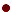 TerimakasihSemoga Bermanfaat
25